Portfolio
Hello everyone!
I’m Feruza Mamasadykova, 
I’m a teacher of Obstetrics and Gynecology at IMF OshSU
My motto is:“Do no harm”
About me
I was born and raised in the beautiful city of Osh, famous for its ancient history.
Graduated  from the Medical Faculty of Osh State University in 2011
I worked as an obstetrician-gynecologist in a city maternity hospital. 
Currently teaching students in IMF. 
I am in graduate school.
Course and Lesson Planning“Tell me and I forget, teach me and I may remember, involve me and I learn.” - Benjamin Franklin
When I first started as an instructor in fall 2014, I met with individuals who previously taught the course and developed my syllabus and notes based on their materials. Over the last few years, I've made adjustments to the course structure based on trial and error and student feedback..

A sample of lesson plans and my fall 2020 course syllabus are provided to the right. These documents showcase how I use the tools, methods, and experience  to aid learners.
Syllabus on Basic Pharmacology
Lesson Plan Basic Pharmacology
A little about our classes
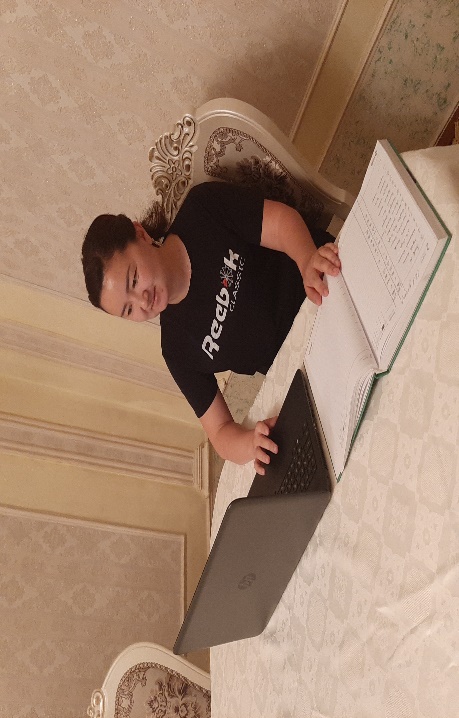 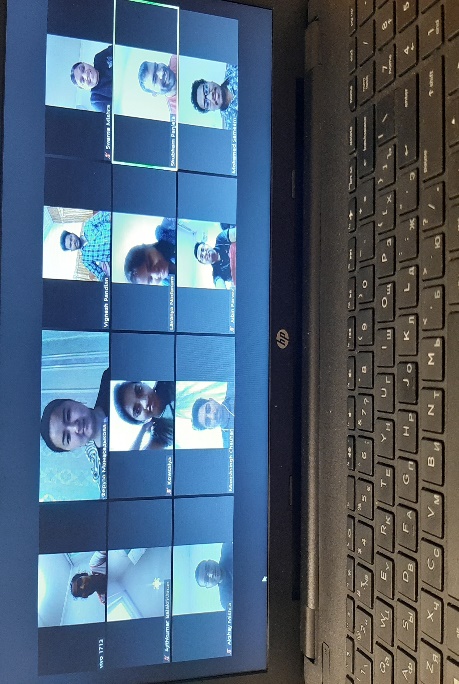 Our classes are very interesting in the form of discussions, and in a playful way.
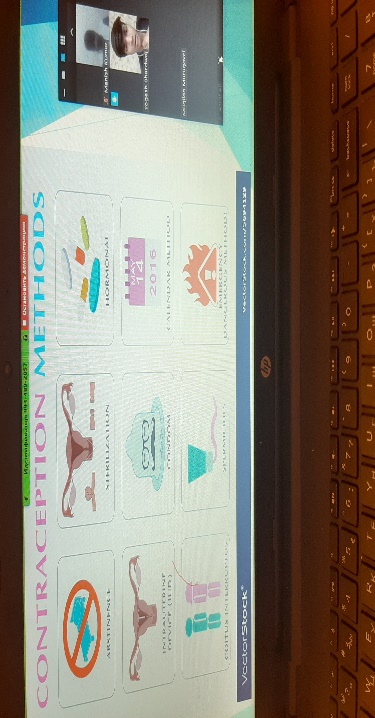 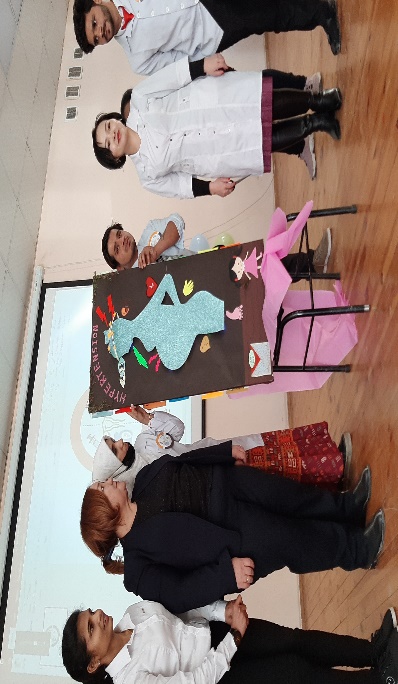 Research“Research is formalized curiosity. It is poking and prying with a purpose.” - Zora Neale Hurston
One of the most important parts of my graduate studies is research. 
Being a researcher requires me to search for further information, and know when to ask for help from my advisor and other peers and faculty. Being able to take what is known and apply it to a problem or use theorems to set standards is one of the main reasons I love my work.
Read more about my articles by clicking on the links below
e-library 
Web of Science
Contact
Occupation: International Medical Faculty, Osh State University
Address: Vodozabornaya str. b/n
E-mail: feruzamamasadykova@mail.ru
Curriculum Vitae